Краевое государственное бюджетное общеобразовательное учреждение для обучающихся, воспитанников с ограниченными возможностями здоровья 
«Змеиногорская общеобразовательная школа-интернат»
Новогодняя квест –игра «Письмо Деду Морозу»
Подготовили и провели: 
 Ратушева Наталья Александровна, воспитатель
Лыдкина Елена Евгеньевна, воспитатель
Венедиктова Наталья Сергеевна, классный руководитель
Змеиногорск  2022г.
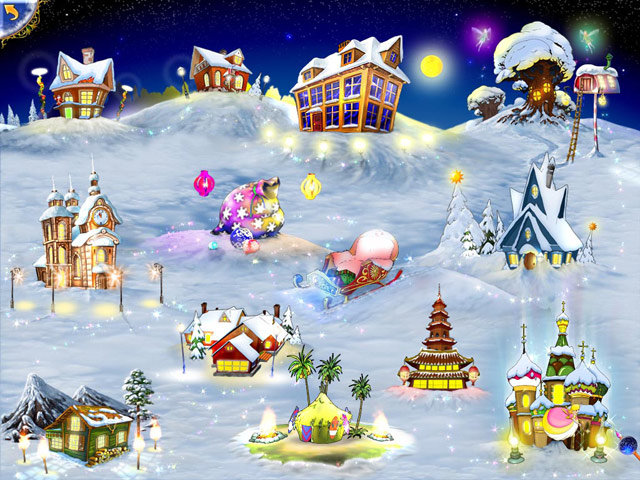 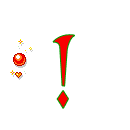 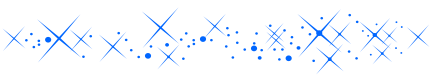 1 остановка «Резиденция Зимы»
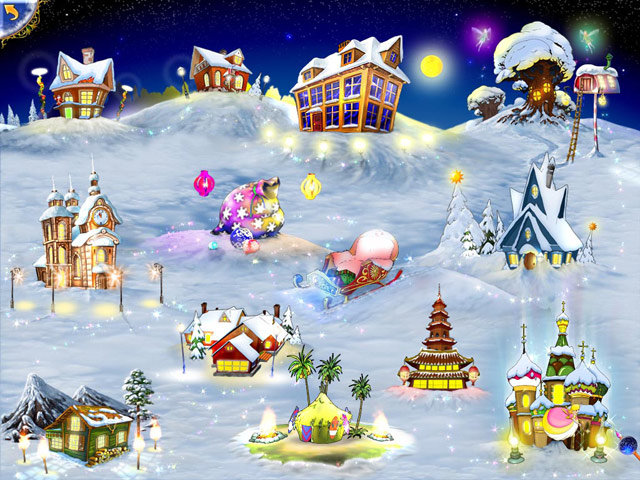 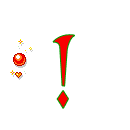 Резиденция
 Зимы
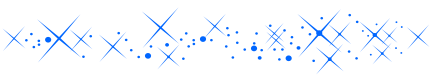 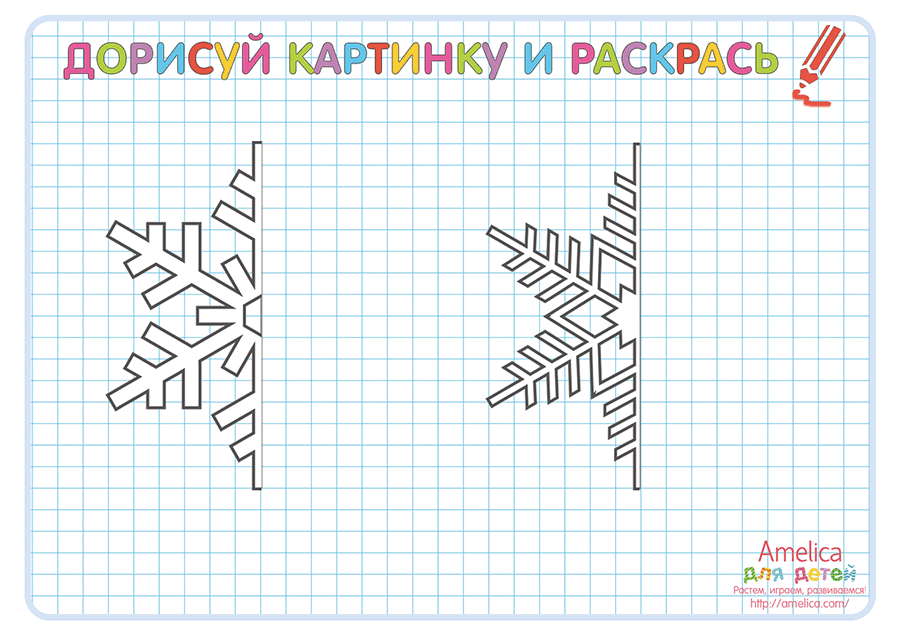 Нарисуй морозный узор
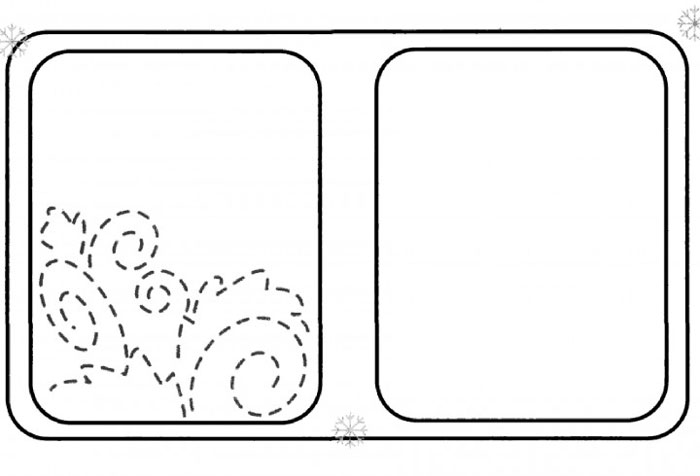 2 остановка «Стоянка Снеговика»
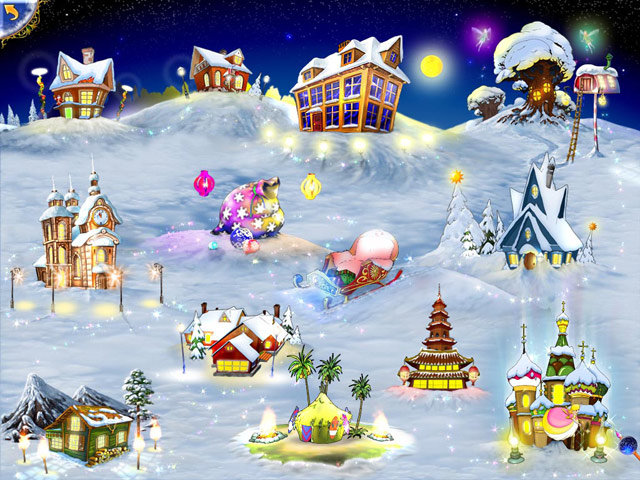 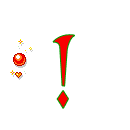 Резиденция
 Зимы
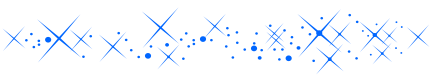 Стоянка  Снеговика
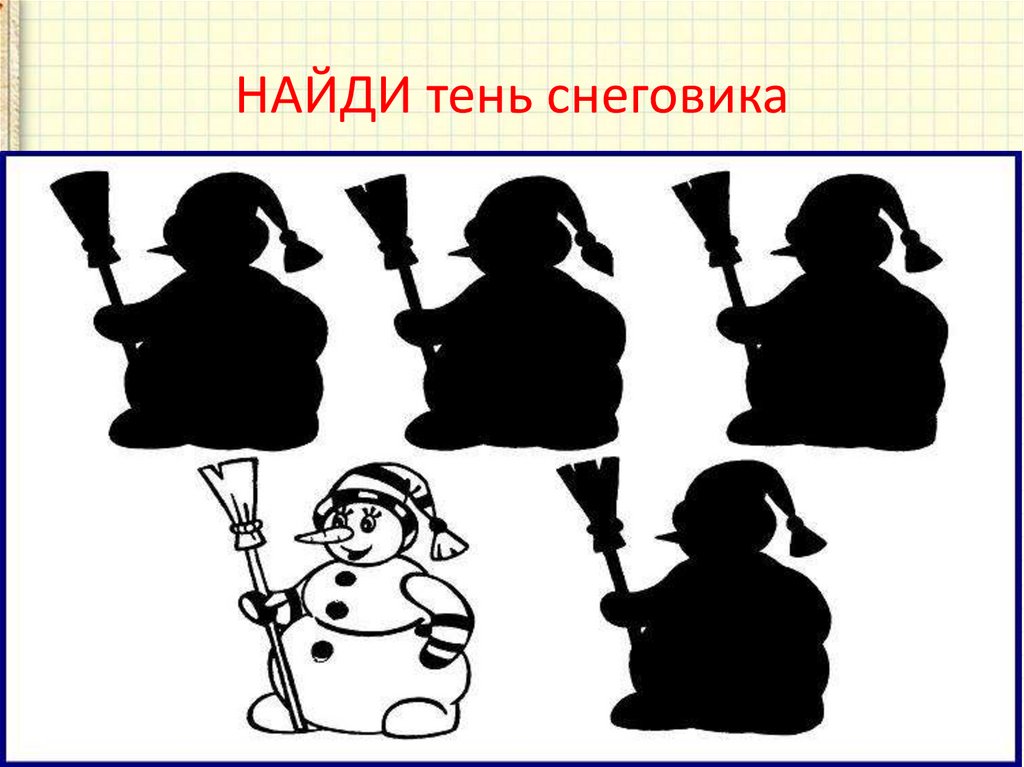 3 остановка «Дуб Лешего»
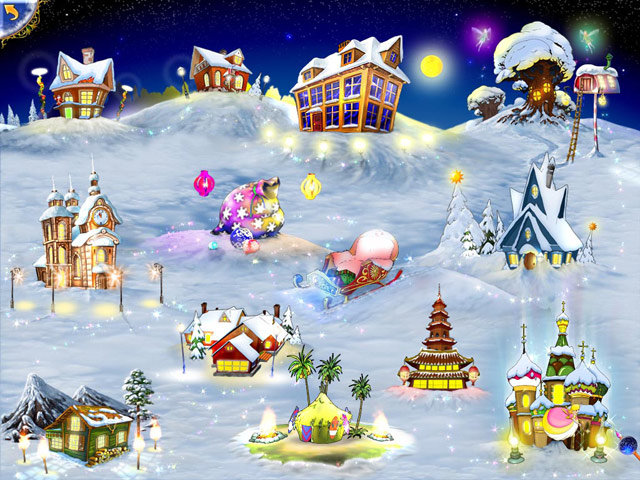 Дуб 
 Лешего
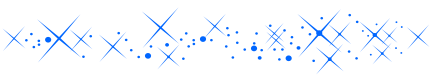 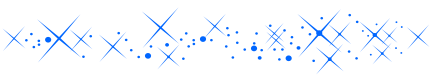 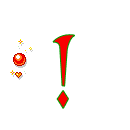 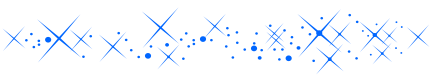 Резиденция
 Зимы
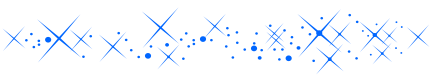 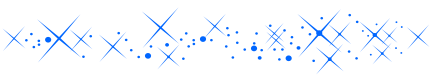 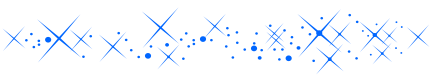 Стоянка  Снеговика
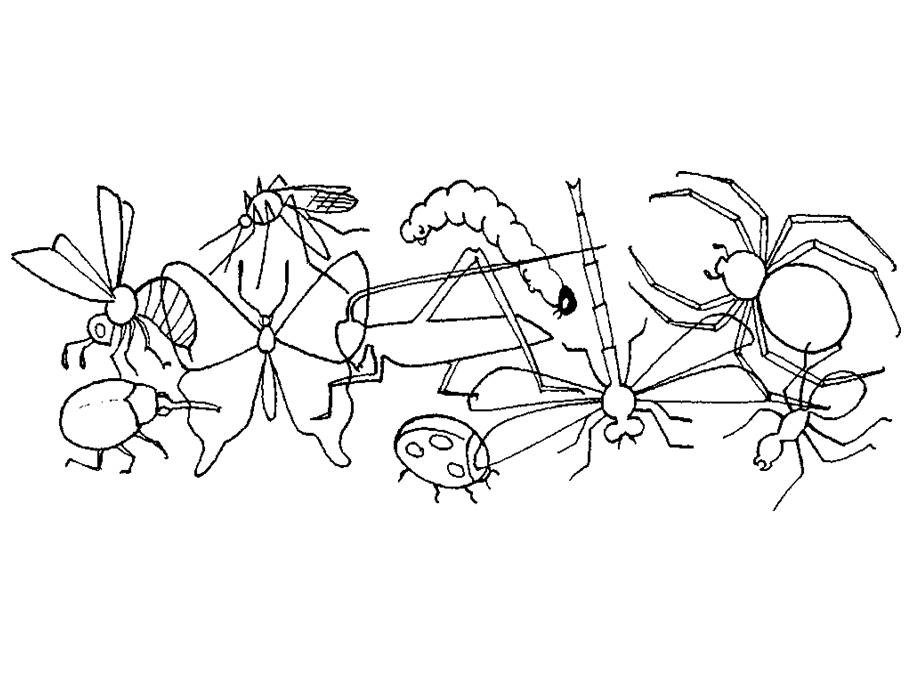 Сколько насекомых достанется синичке на обед?
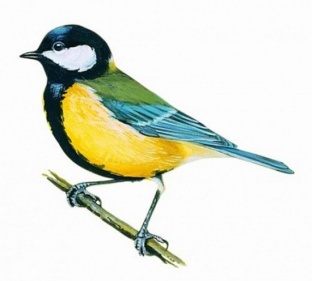 Помоги мышке добраться до сыра.
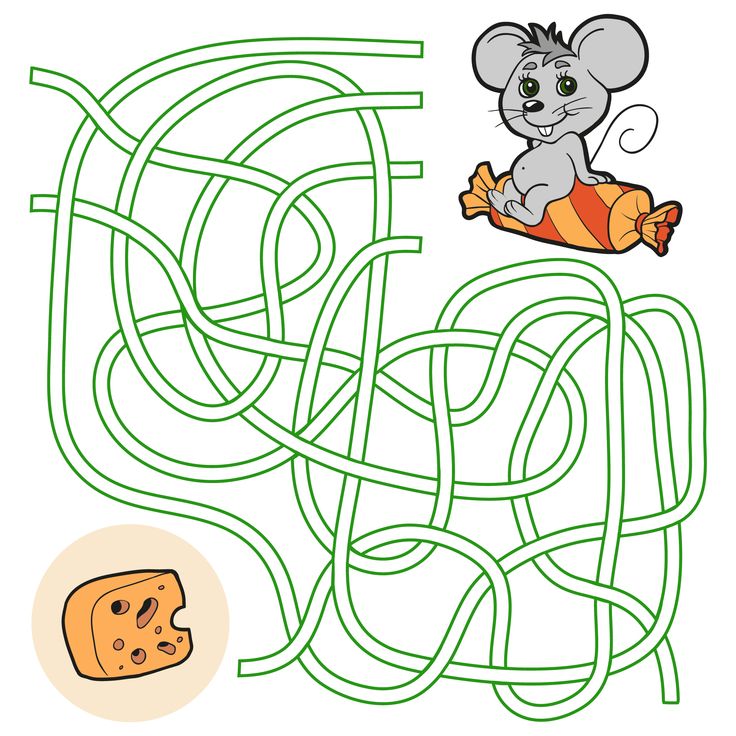 4 остановка «Горница Снегурочки»
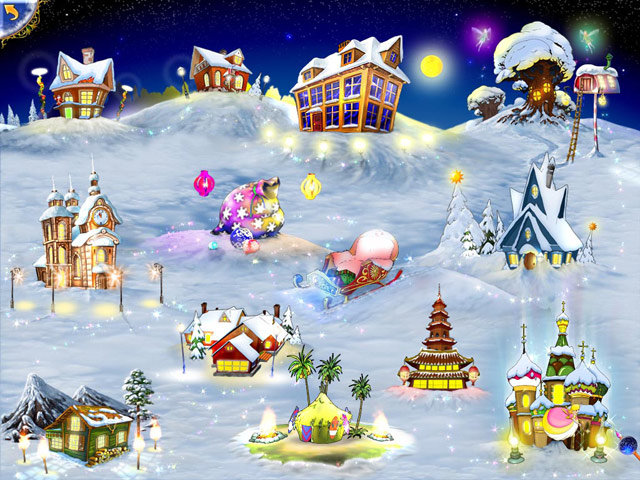 Дуб 
 Лешего
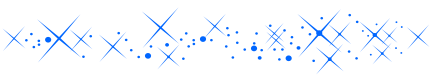 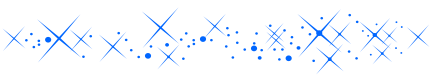 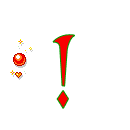 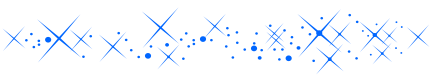 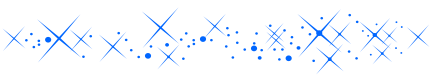 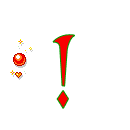 Горница Снегурочки
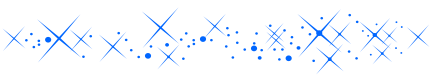 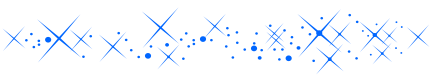 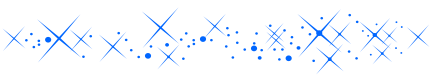 Резиденция
 Зимы
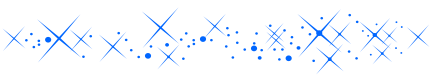 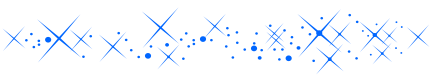 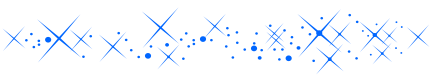 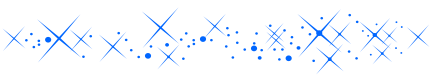 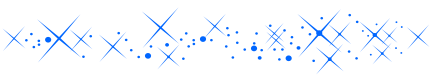 Дворец 
Деда Мороза
Стоянка  Снеговика
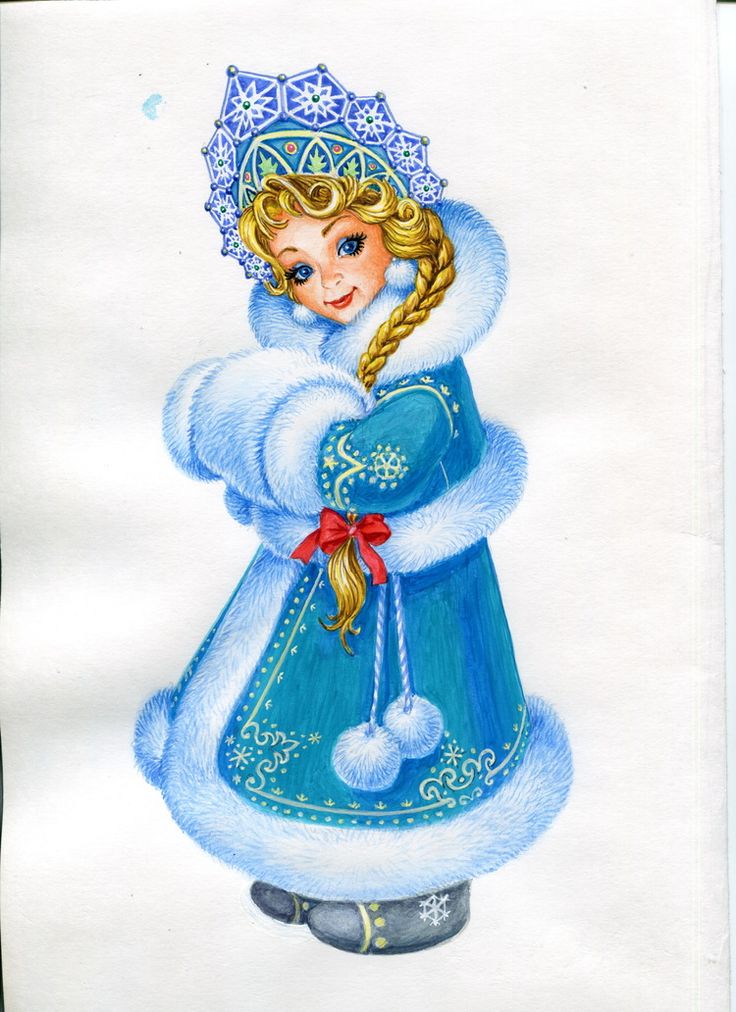 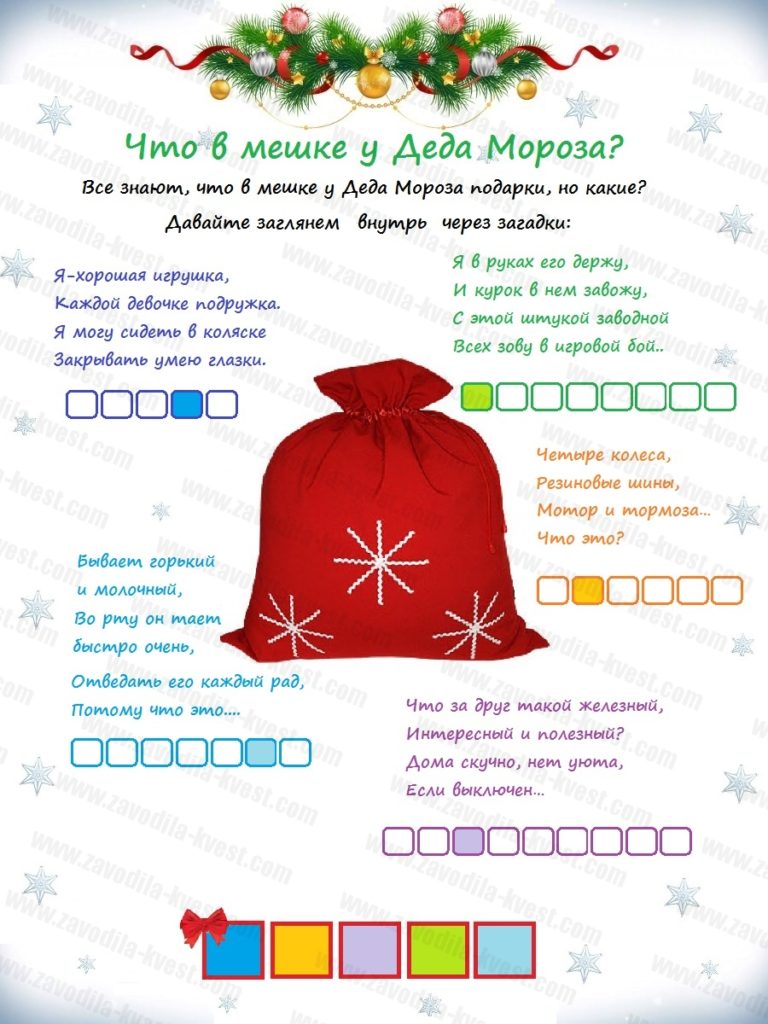 5 остановка «Задания от бабы Яги»
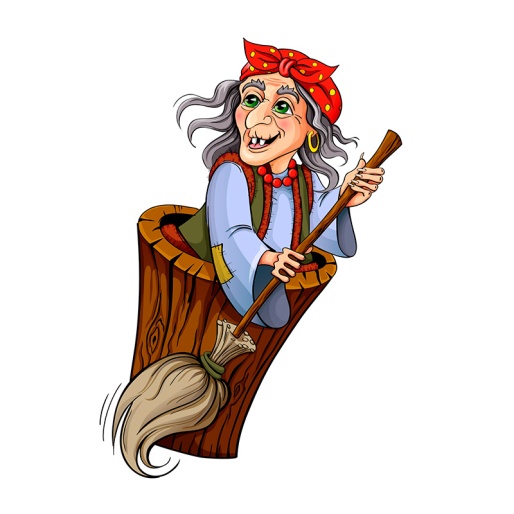 6 остановка «Дворец Деда Мороза»
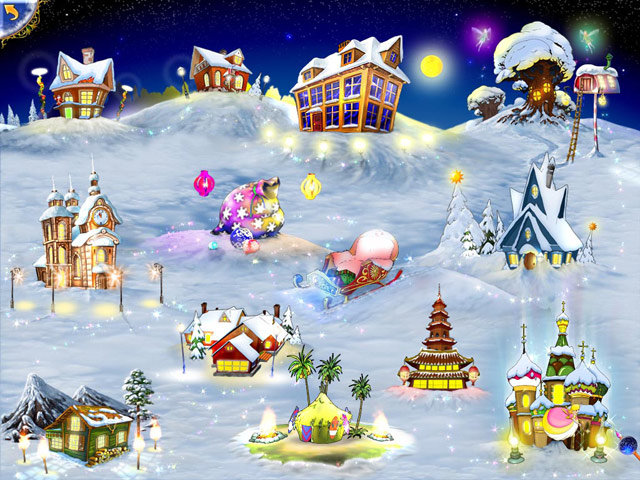 Дуб 
 Лешего
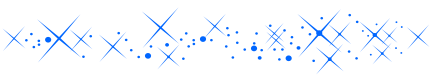 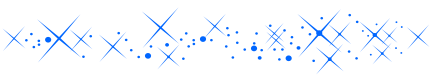 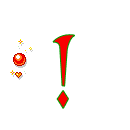 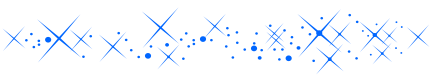 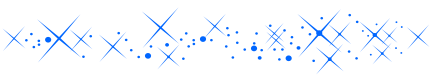 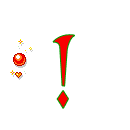 Горница Снегурочки
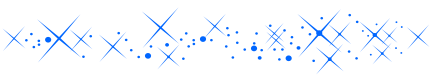 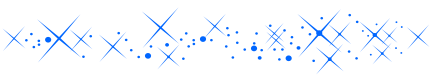 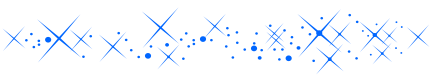 Резиденция
 Зимы
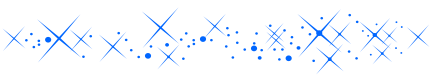 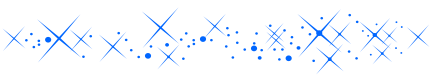 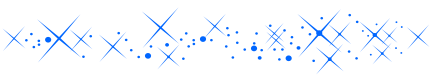 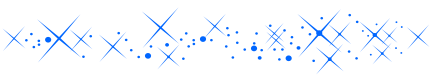 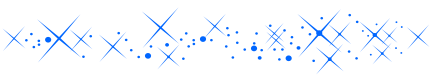 Дворец 
Деда Мороза
Стоянка  Снеговика
Зимнее лото от Деда Мороза

1.Что появится в стакане с водой, если его вынести на мороз?
2.Во что зимой превращается дождь?
3.Как можно перенести воду без посуды?
4.Какие вы знаете зимние развлечения?
5.Длинное, прозрачное, холодное свисает с крыши. Что это?
6.Что будет со снегом, если его принести домой?
7.Встречаются ли две одинаковые снежинки?
8.Когда длиннее день: зимой или летом?
9.Когда длиннее ночь: зимой или летом?
10.Какое животное зимой спит?
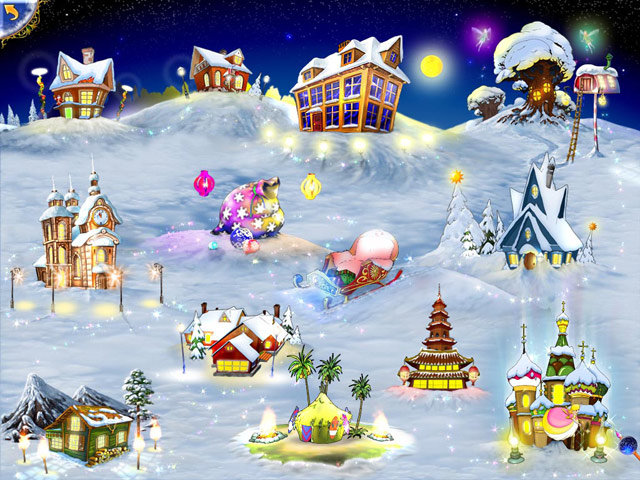 Дуб 
 Лешего
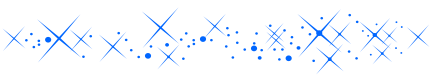 Подарки от Деда Мороза
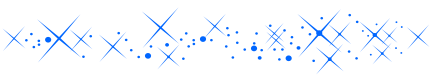 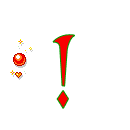 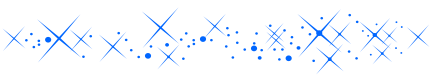 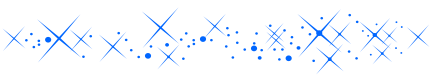 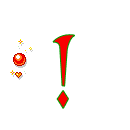 Горница Снегурочки
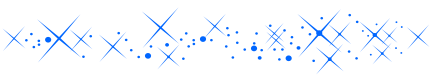 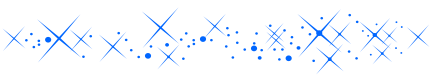 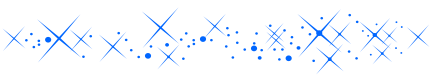 Резиденция
 Зимы
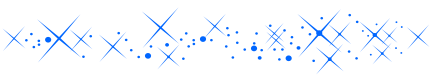 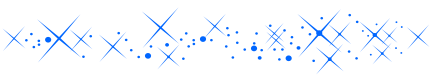 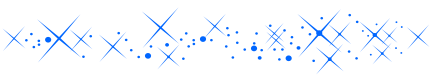 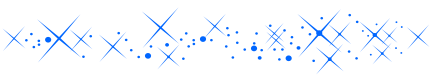 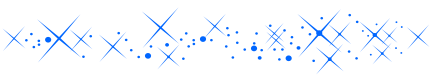 Дворец 
Деда Мороза
Стоянка  Снеговика
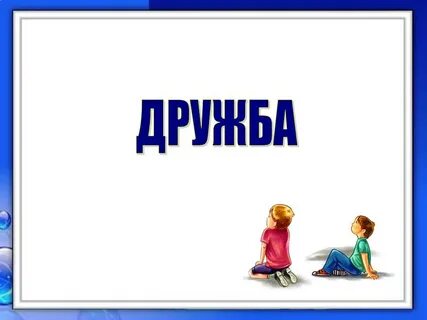 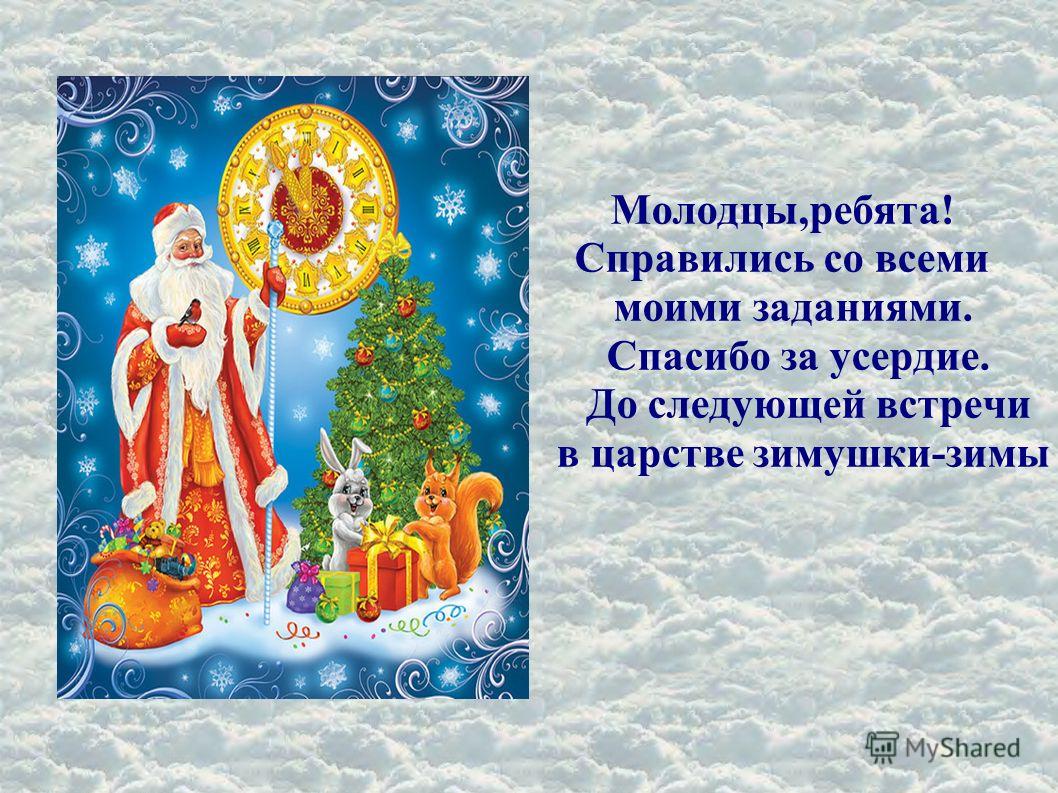 Интернет ресурсы
https://img4.goodfon.ru/original/1440x900/c/6f/novyi-god-serebristyi-fon-ukrasheniia-na-elku.jpg
https://img-fotki.yandex.ru/get/6505/16969765.44/0_68a42_2187b97f_orig.png
https://disk.yandex.kz/a/c0RxOlCd3Wc5yb/5b0ba5e7a8280249aad3a482
https://img-fotki.yandex.ru/get/16116/65387414.6d9/0_11af91_d219b51d_L.png